Welcome Families!
Mrs. Shifflett   4th Grade
SCHOOL HOURS
8:30 - School Begins
10:10 Specials
11:00 Recess
11:30 Lunch 
3:45 - Dismissal
PARENT – TEACHER COMMUNICATION
Please sign up for our class Dojo. This is the quickest way to communicate with us and us with you.
We will send ALL class updates, important information, and reminders through Class Dojo. 
So that you and your child are current with important information, please keep the app notifications on through the year.
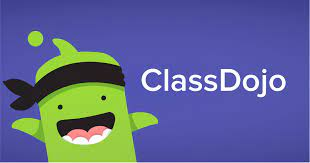 STUDENT BEHAVIOR AND EXPECTATIONS
Behavior/Student Expectations
Although I do not anticipate many behavior issues this year, I do realize students make mistakes. Students will be expected to show respect to others within the classroom and school. They are to be courteous to others, excepting of any differences, willing to help and receive help, and keep hands, feet, and objects to themselves. Anyone who struggles in these areas will be given a three-strike warning: 
Strike 1 – verbal warning    
Strike 2 – second verbal warning and student puts their daily folder on my desk     
Strike 3 – teacher will call parents or send a Dojo message.
CLASSROOM ROUTINES
Flexible Seating: We have a flexible seating classroom. Students will be allowed to choose a new seat every Monday. On the first day of school we will discuss what  my expectations are for flexible seating.
Water Bottles:  Students will be allowed to have a water bottle kept in the classroom, but it must be kept in the lockers. Clear water is the only liquid allowed
Take Home Folders: Our students will have a take home folder that will go home every day. In this folder you will find the following: important notes home, paperwork that needs to be filled out and returned back (throughout the year), homework and homework resources, and student graded work (that stays at home unless otherwise noted). 
*** Please check your child’s folder daily for notes or behavior infractions.
HOMEWORK
As of now, students WILL NOT have homework.
You will be notified through Dojo when we decided to start giving this out and what our expectations will be.
FORMS AND PROCEDURES
PLEASE FILL OUT THE FORMS LEFT AT YOUR CHILD’S SEAT. 

BEFORE LEAVING, PLEASE GIVE FORMS TO THE TEACHER AND CHECK YOUR CHILDS TRANSPORTATION INFORMATION.

If there are transportation changes and you ride a bus, please contact the bus barn ahead of time. In order to make ANY transportation changes a hand written note is REQUIRED, If there isn’t a note, I must send the child home the way they normally go.
PARENTS
VOLUNTEERING
CONTACTING ME
We welcome any and all parents who would like to volunteer in our classroom. If you’re interested in helping in our room, please contact me so we can set up times. We appreciate you taking time out of your schedule to get involved in our classroom. We need lots of help during our holiday parties, so be on the lookout for notes being sent home to sign up to help and/or donate party items.
Thank you for all of your help and support!
Please fill out a volunteer form so that we may complete a background check.
My conference time is from 10:10-10:55. 
You can also contact me by 
Email – Shannon.Shifflett@sfisd.org
Phone – 409-925-3455
Note – sent in folder
We would love to celebrate your child’s birthday! Feel free to bring in store bought cupcakes only. We will enjoy them at the end of the school day. NO goody bags, balloons, juices, plates, or napkins. Please check with us for any allergies and our class size, as our numbers change throughout the year. Please only send party invitations, if our whole class is invited…we’re all friends in room B5! Summer birthday?! No problem! Celebrations will be held in May on a day of their choice! 
*We request store bought in order to check the ingredients for those students with allergies.  Thank you for understanding!
BIRTHDAYS!
While your waiting to visit with me…..
Please separate the following school supplies into crates or spots around the room…..

Tissue boxes
Hand sanitizer
Ziploc bags
Pencils
THANK YOU FOR COMING!
Please check  transportation with your child’s teacher before you leave.
Don’t forget to meet your SECOND teacher. Go through the restroom doors and introduce yourself. Leave all supplies with your homeroom teacher.